Symbolic matlab toolbox
Dr vahidipour

--- 
-----
Symbolic Math Toolbox
Symbolic Variables, Expressions, Functions, and Preferences
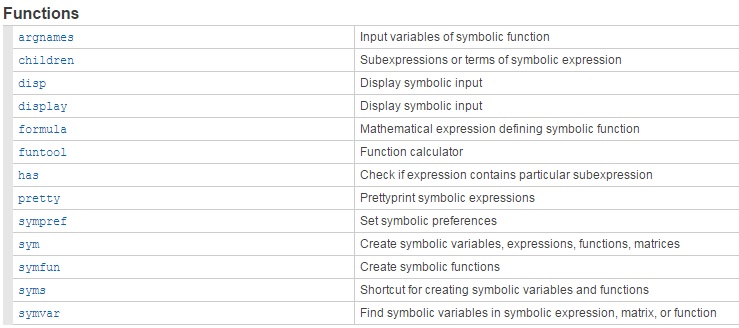 Create Symbolic Variables & Create Symbolic Vector & Create Symbolic Matrices
Argnames & formula
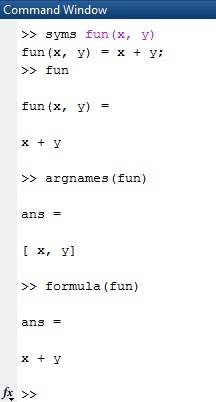 formula :Mathematical expression defining symbolic function
Argnames :Input variables of symbolic function
children
Subexpressions or terms of symbolic expression symbolic 
Examples:
Find the child subexpressions of this expression.
Find the child subexpressions of this equation. 
Find the child subexpressions of this inequality.
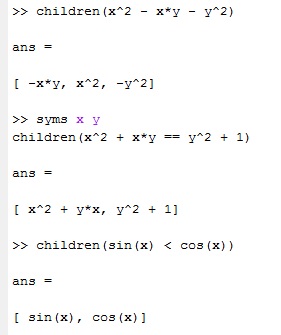 pretty
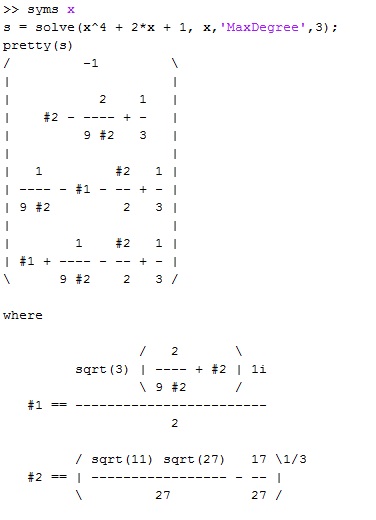 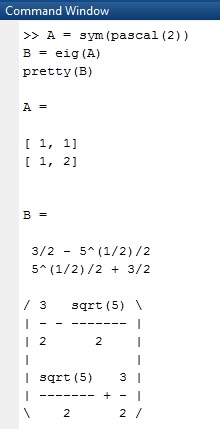 Prettyprint symbolic expressions
Has Description
Check if expression contains particular subexpression
has(expr,subexpr) returns logical 1 (true) if expr contains subexpr. Otherwise, it returns logical 0 (false).
If expr is an array, has(expr,subexpr) returns an array of the same size as expr. 
The returned array contains logical 1s (true) where the elements of expr contain subexpr, 
   and logical 0s (false) where they do not.
If subexpr is an array, has(expr,subexpr) checks if expr contains any element of subexpr.
symvar
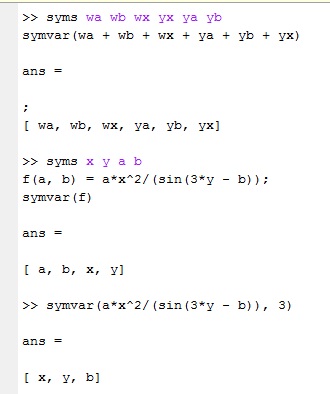 Find symbolic variables in symbolic expression, matrix, or function
symvar(s) can return variables in a different order than symvar(s,n).
symvar does treat the constants pi, i, and j as variables.
If there are no symbolic variables in s, symvar returns the empty vector.
Linear and Nonlinear Equations and Systems
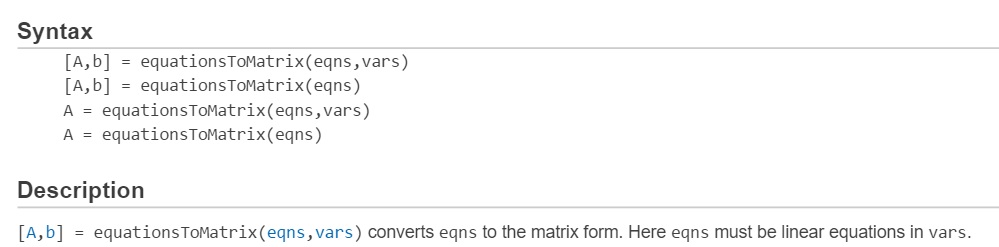 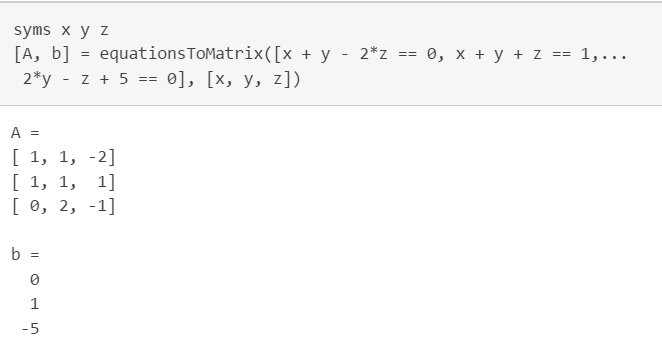 Graphics
fcontour(f) plots the contour lines of symbolic expression f(x,y) over the default interval of x and y, which is [-5 5]
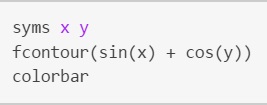 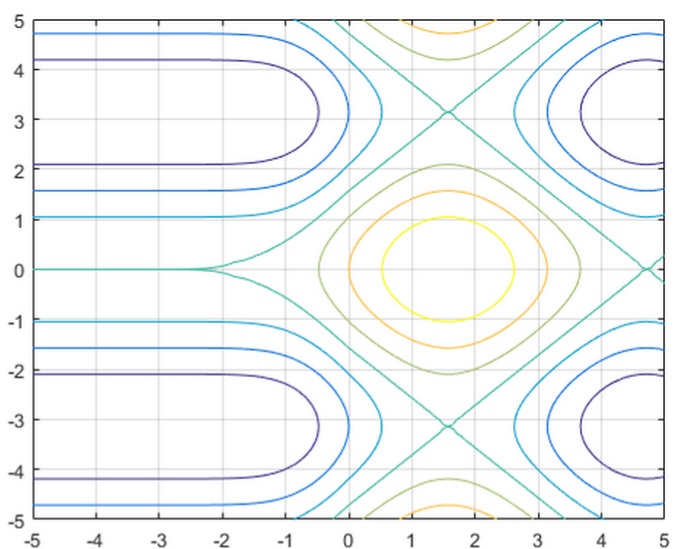 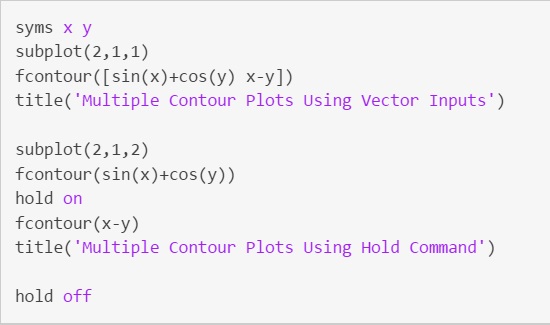 fmesh(f) creates a mesh plot of the symbolic expression f(x,y) over the default interval [-5 5] for x and y.
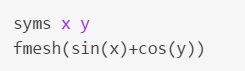 fsurf(f) creates a plot 3-D surface  of the symbolic expression f(x,y)
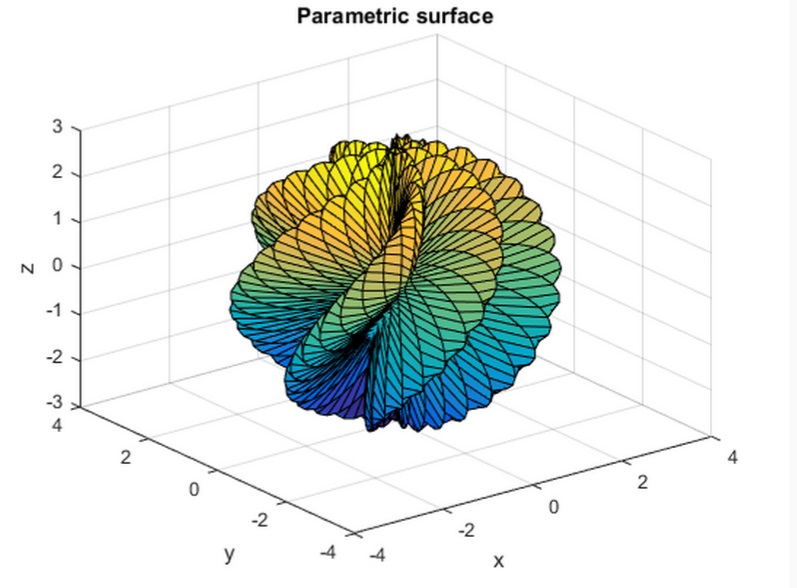 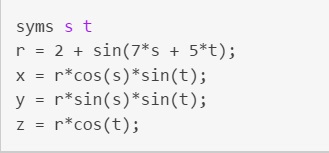